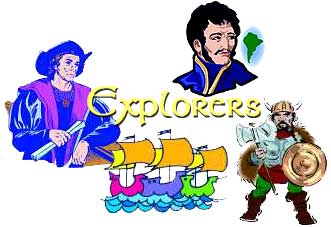 ?
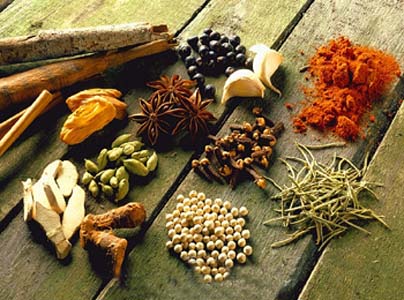 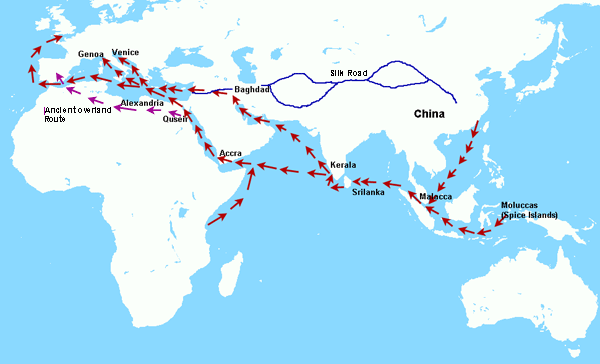 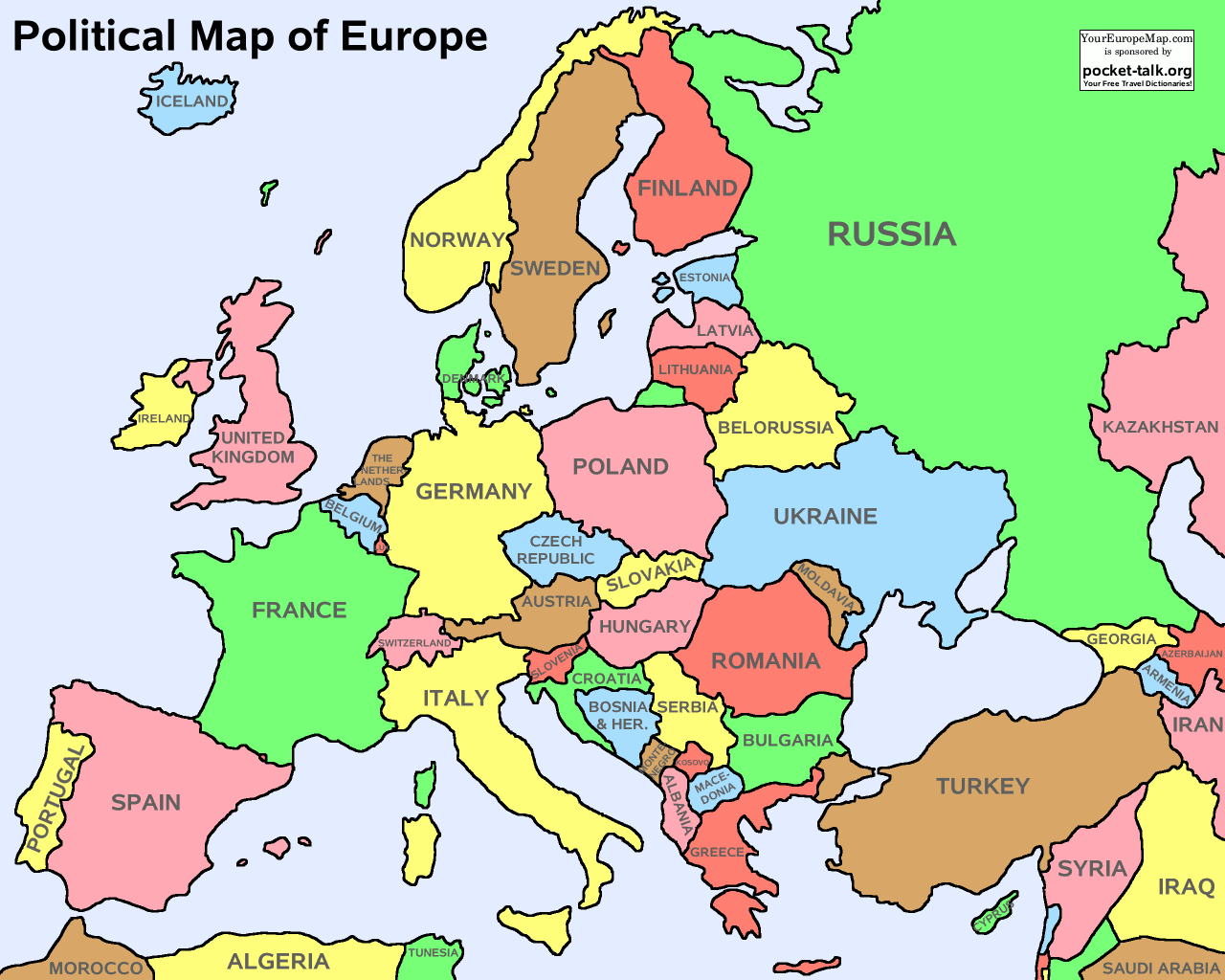 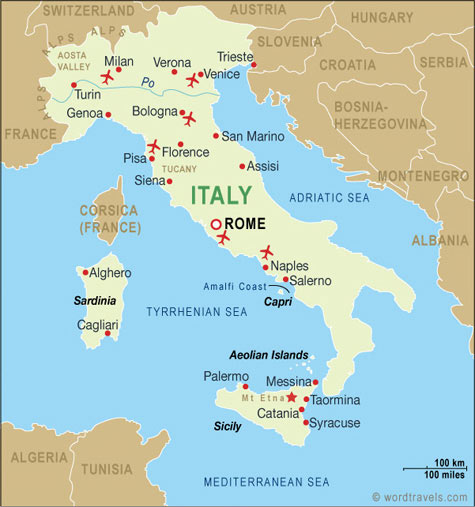 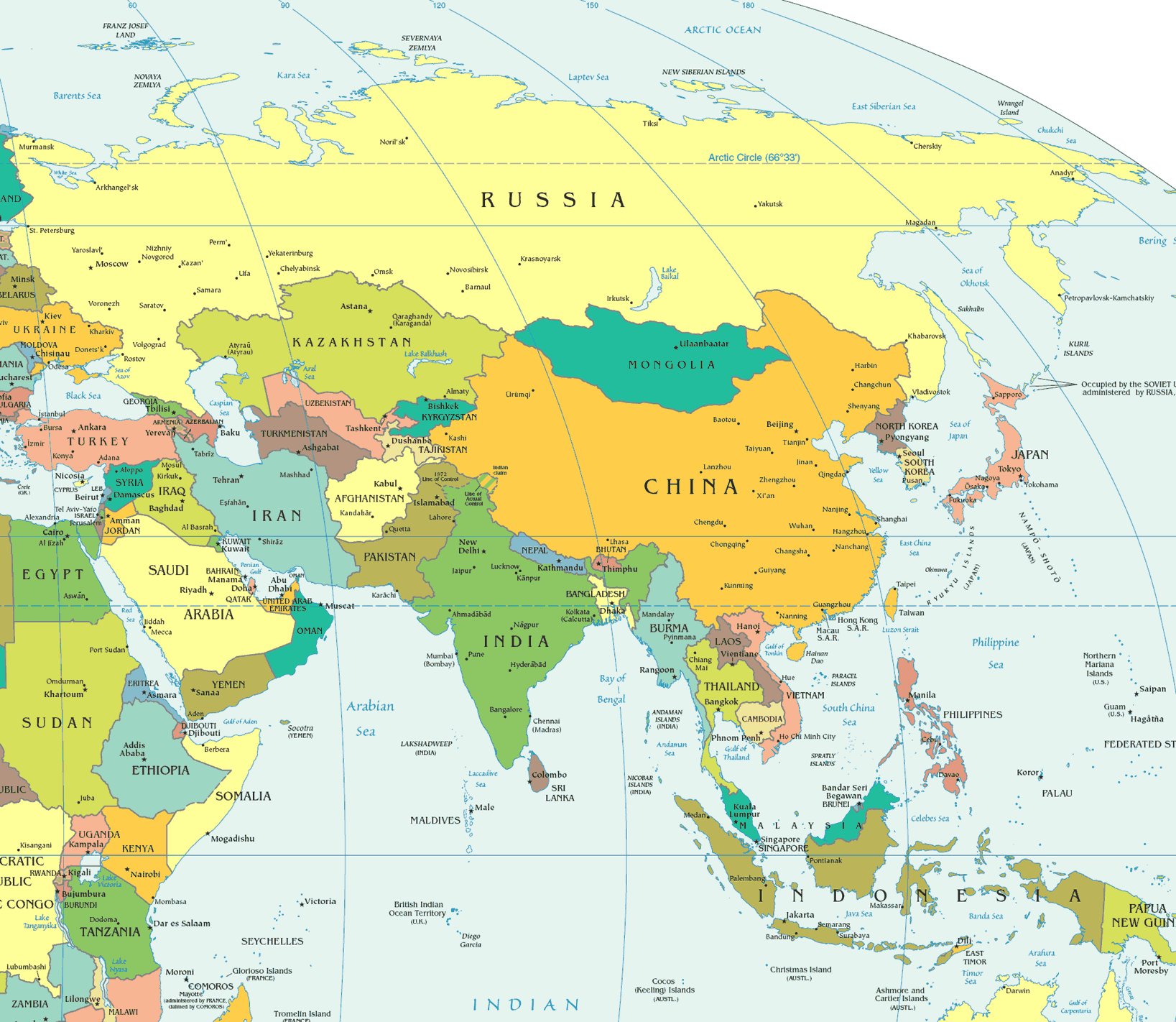 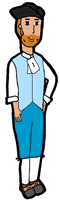 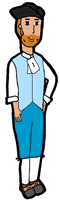 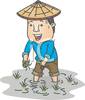 $200
$100
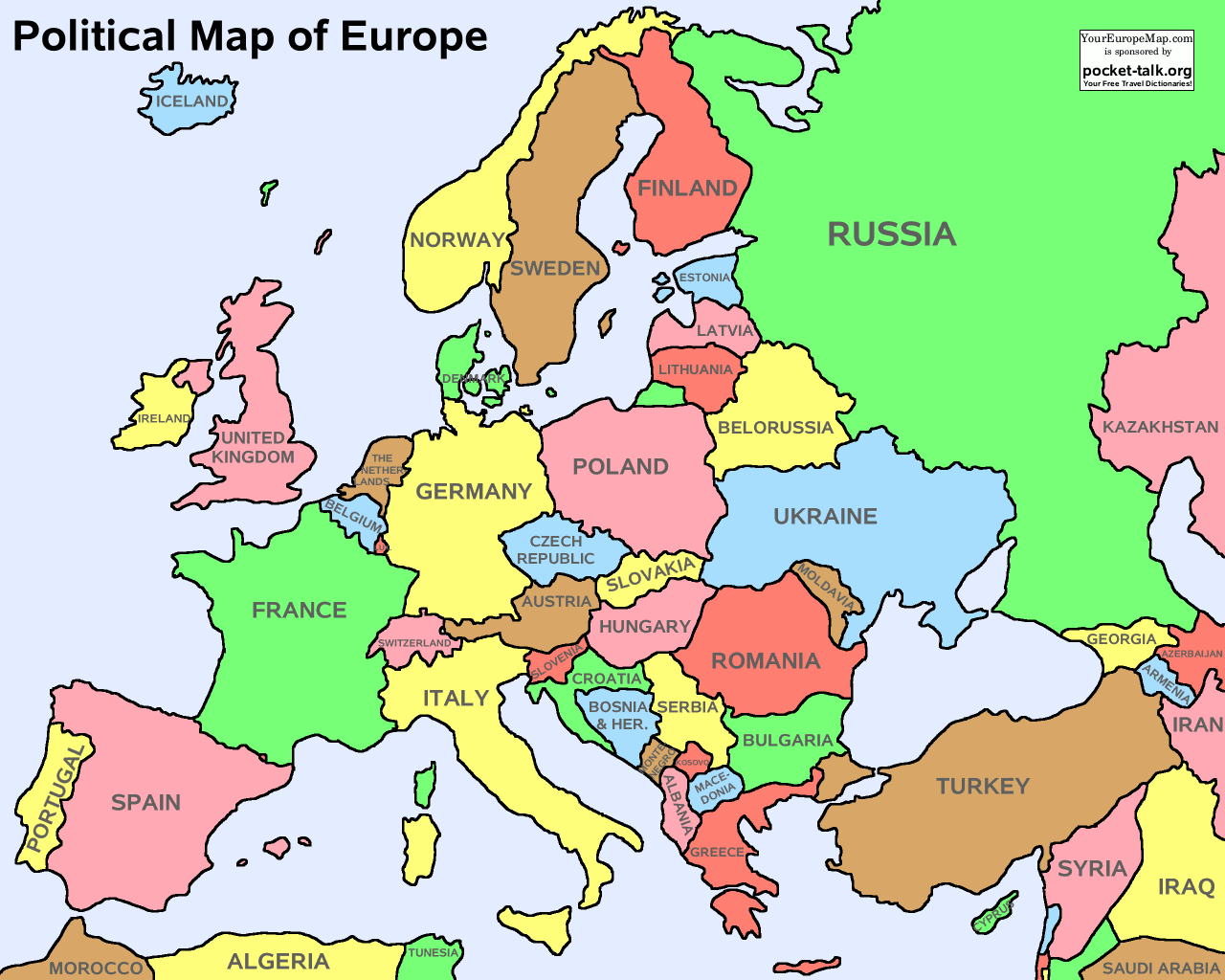 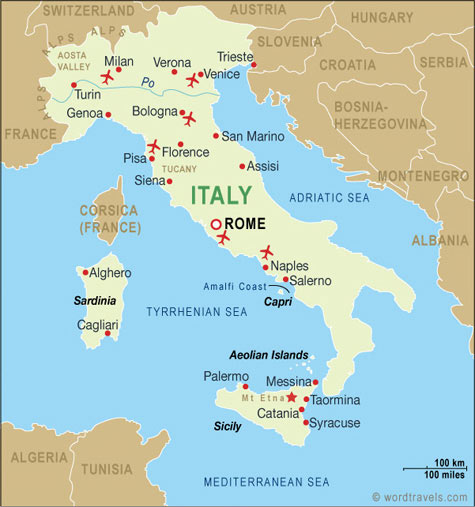 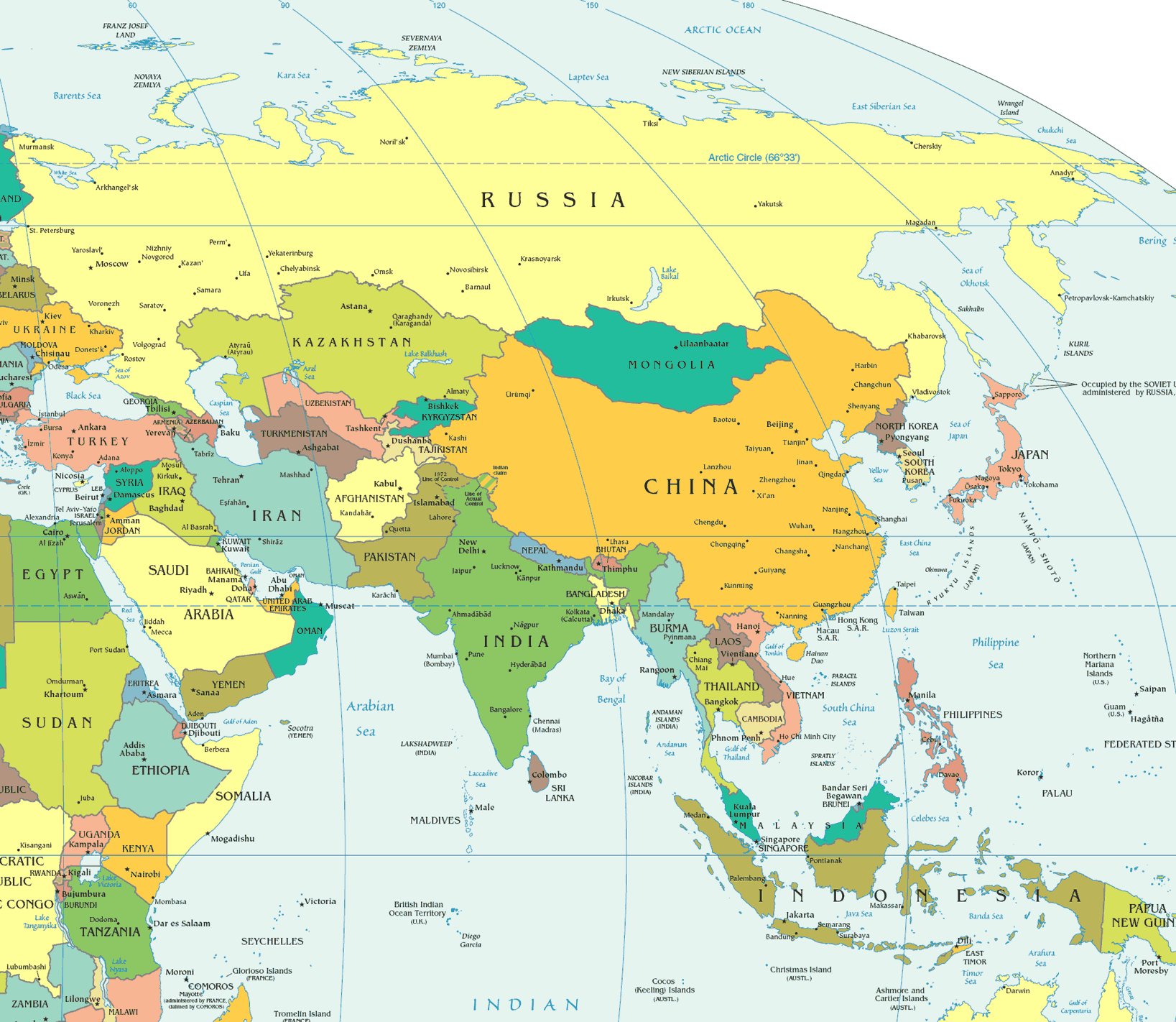 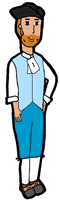 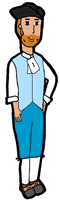 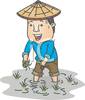 $200
$100
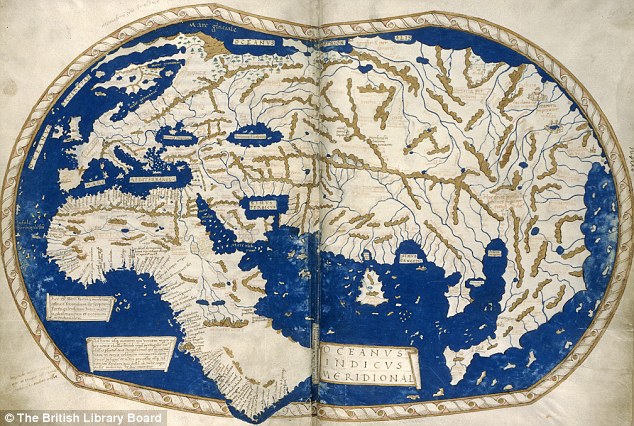 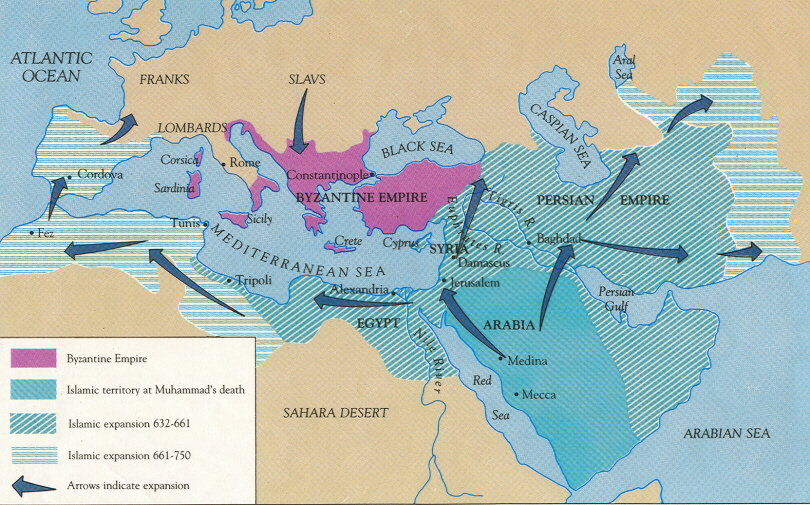 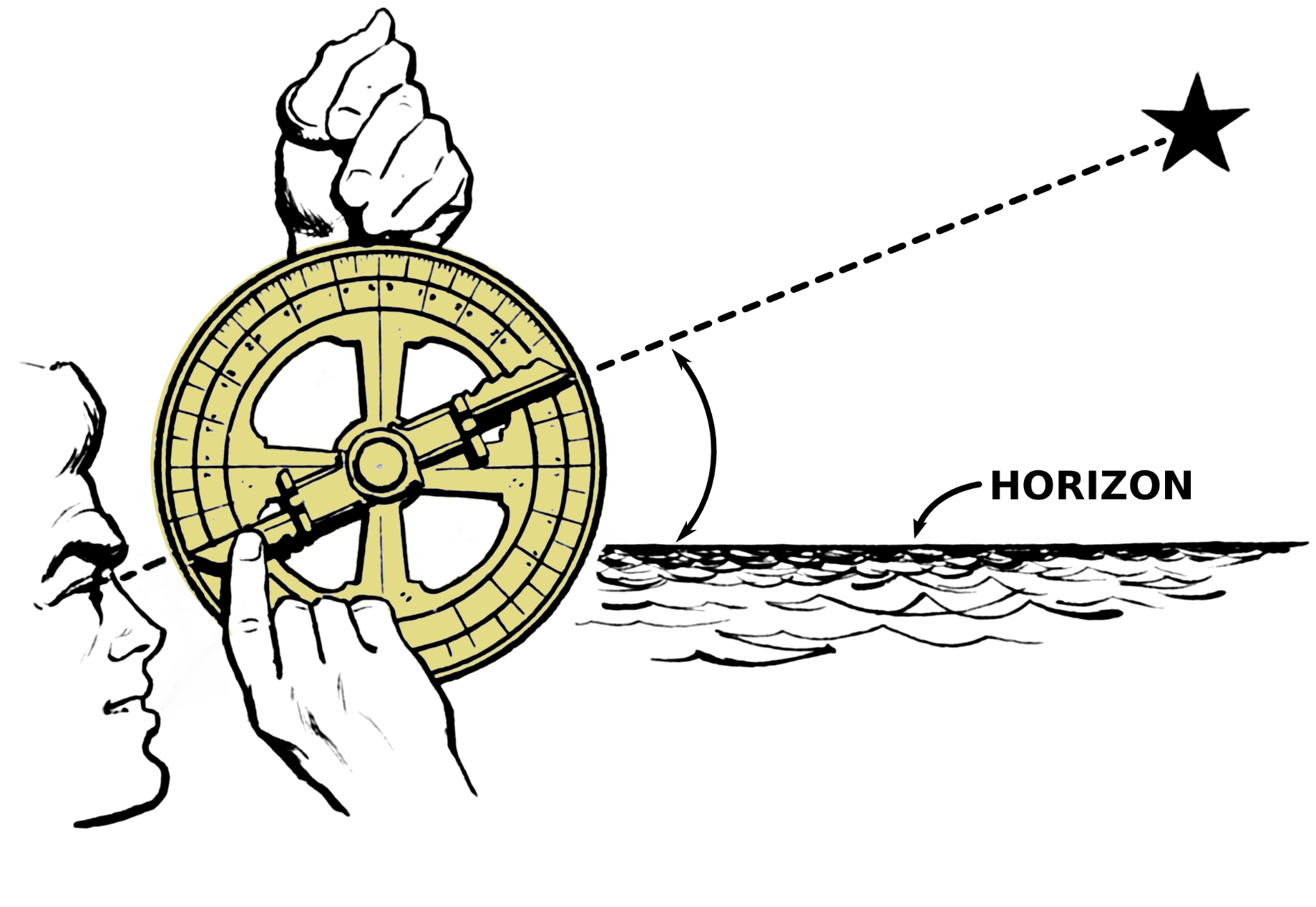 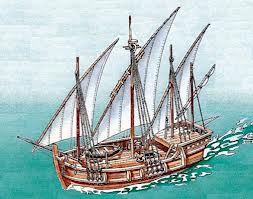 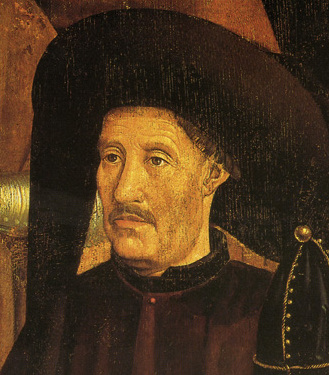 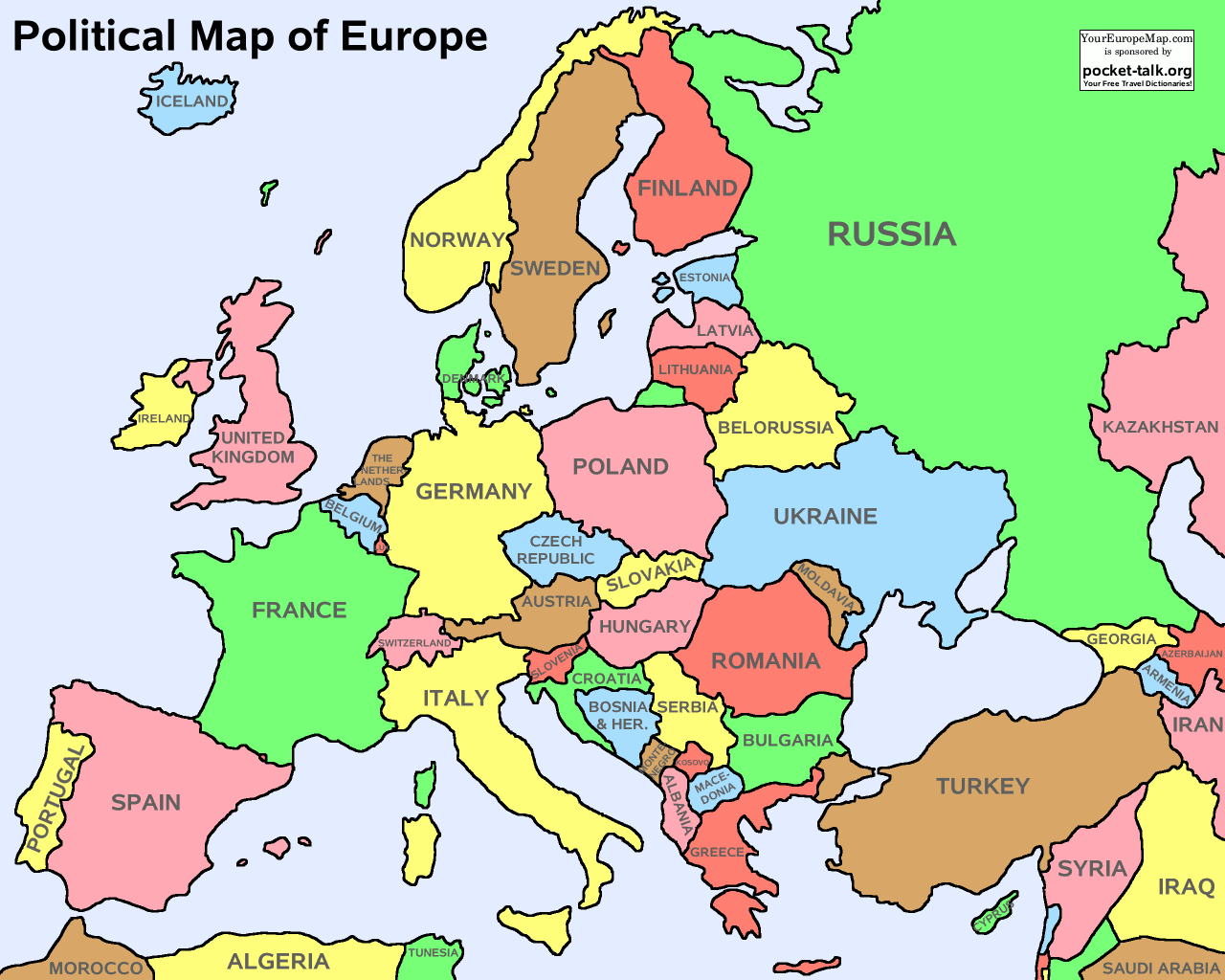 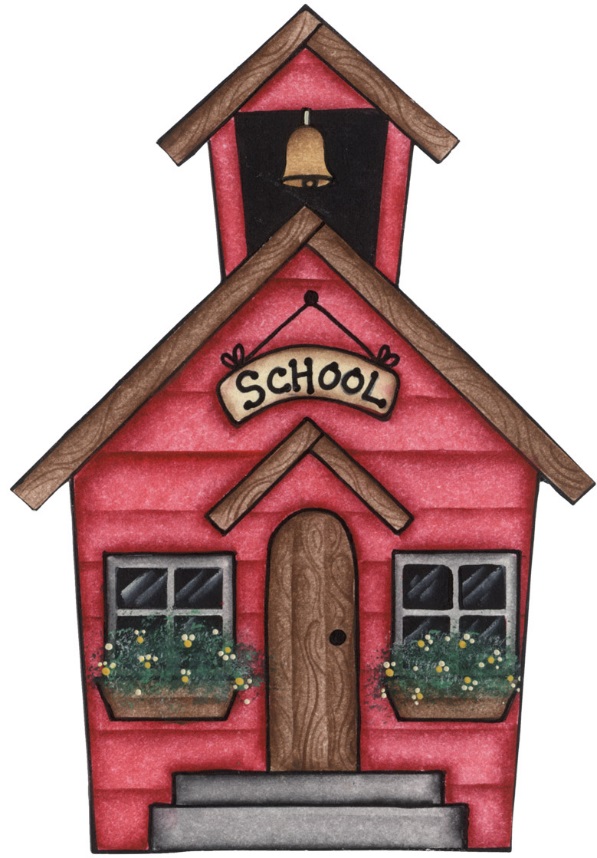 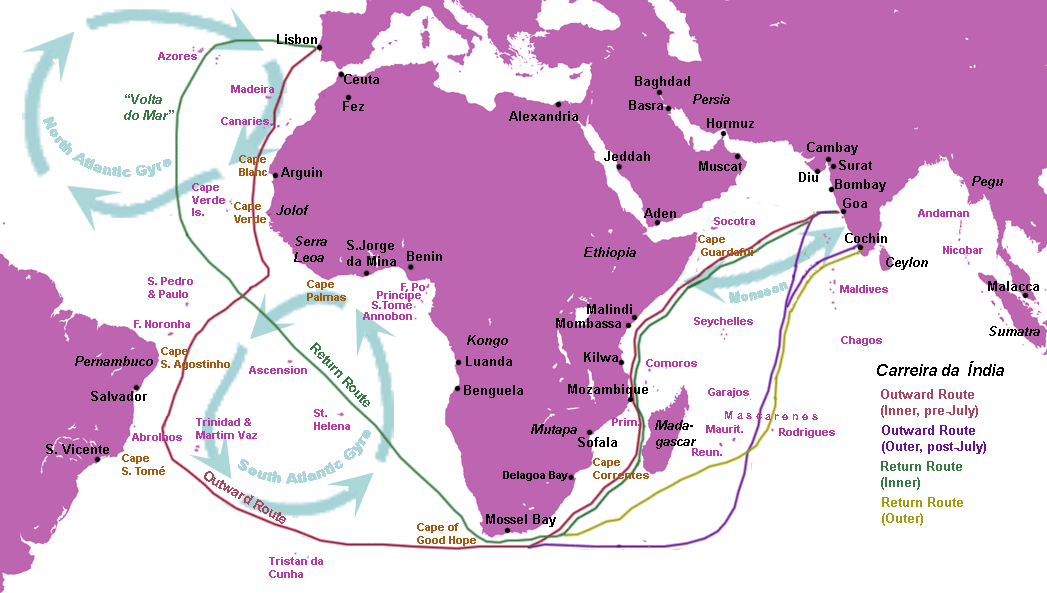 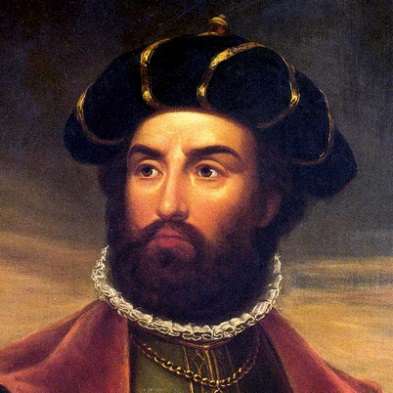 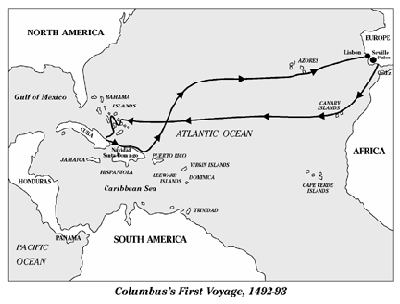 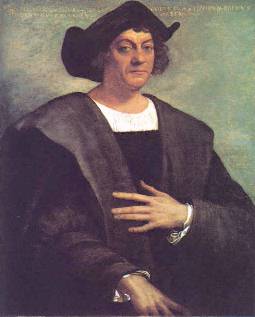 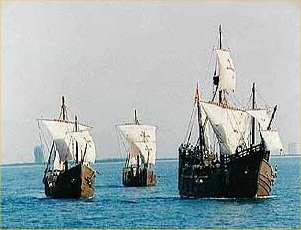 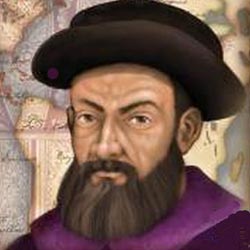 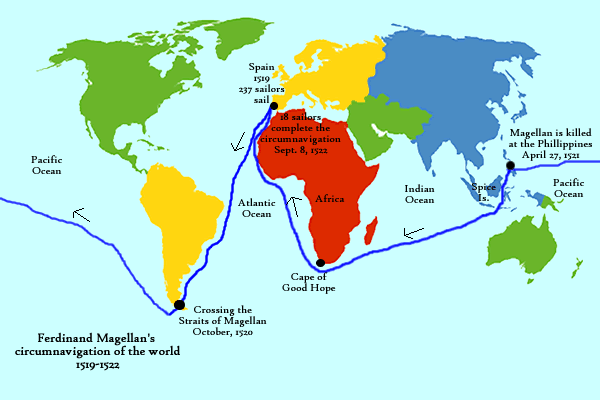 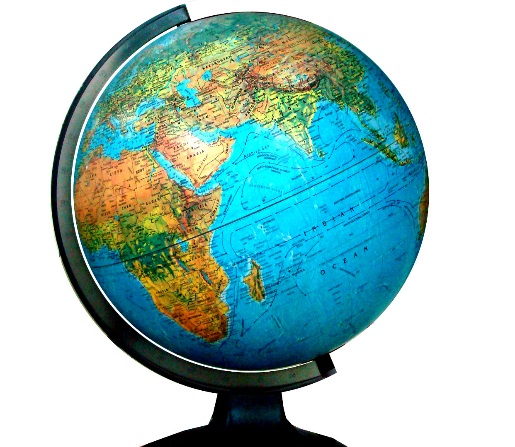 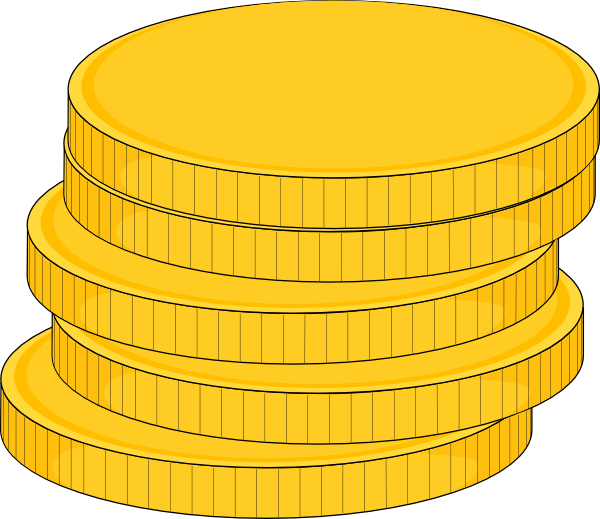 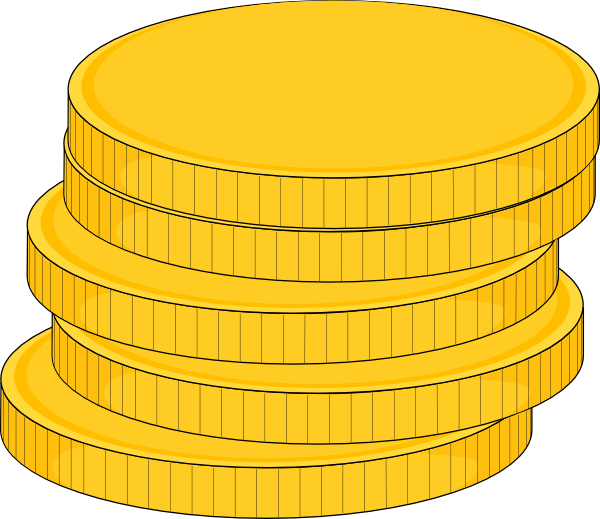 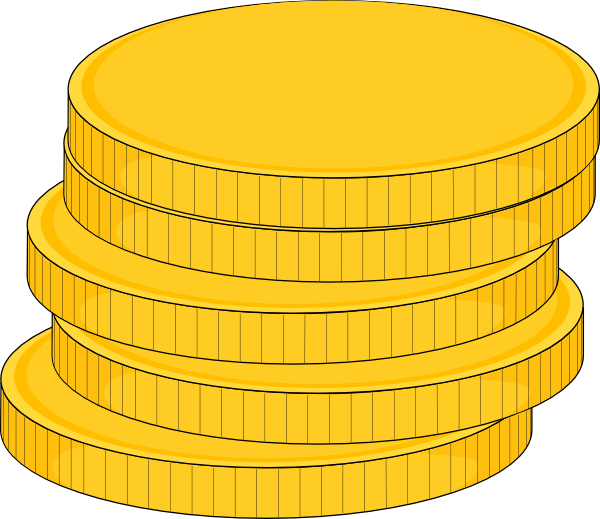 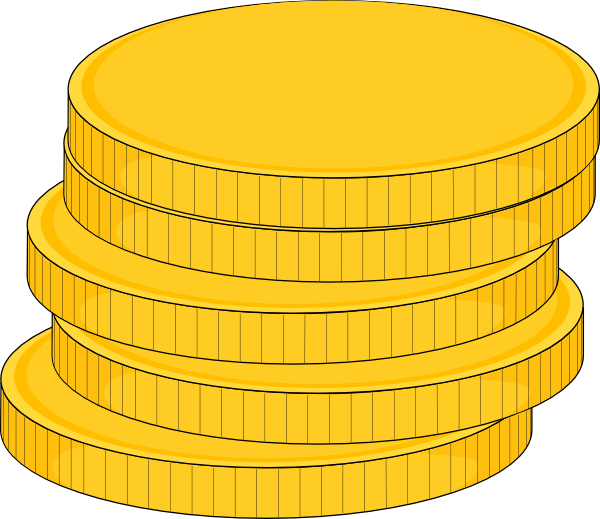 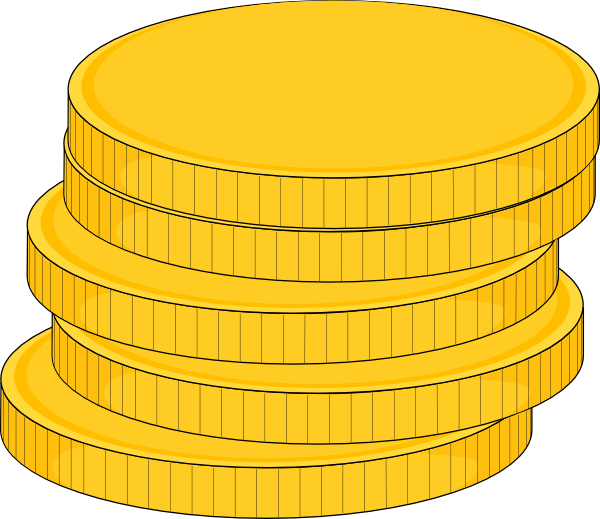 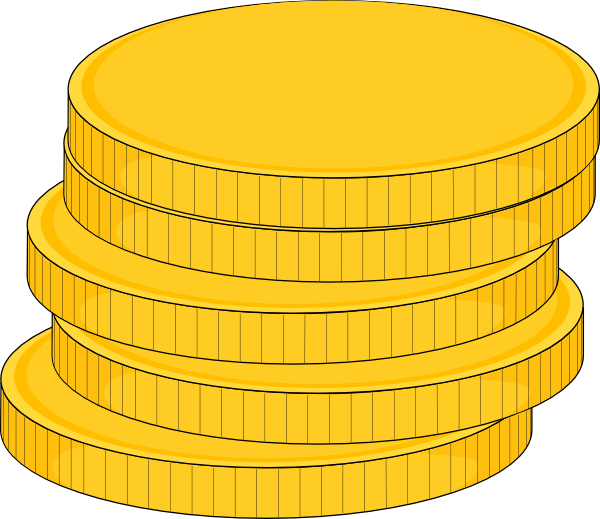